Fonds communs 101
Juin 2019
Tour d’horizon
Fonds communs : description et fonctionnement
Rendement et imposition
Compréhension du risque et protection
Stratégies d’achat et d’investissement
Historique de Fonds Dynamique
Fonds communs de placement
Les fonds communs vous permettent de bénéficier d’un portefeuille diversifié.
Vos capitaux sont regroupés avec ceux de personnes ayant un profil semblable au vôtre.
Votre argent est investi en votre nom par des spécialistes, selon les objectifs du fonds.
Raisons d’investir dans un fonds commun
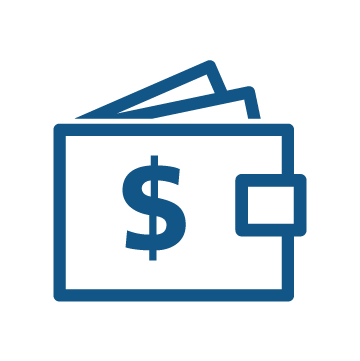 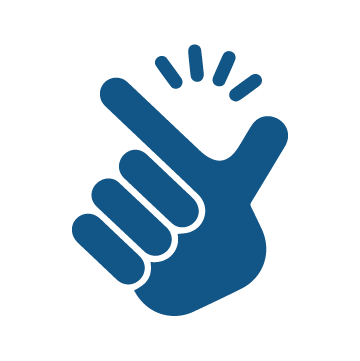 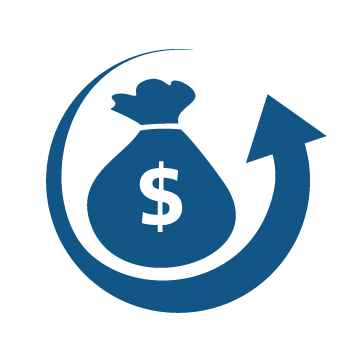 Commodité
Abordabilité
Liquidité des placements
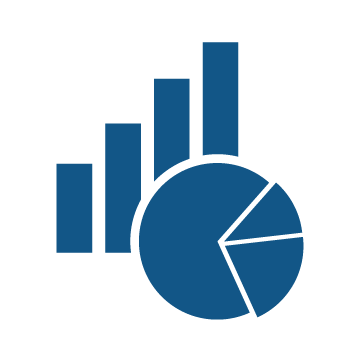 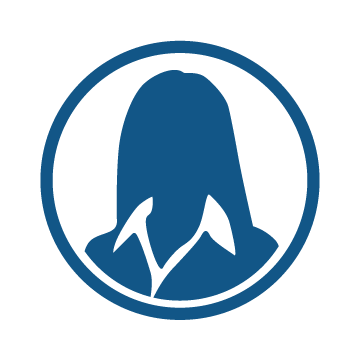 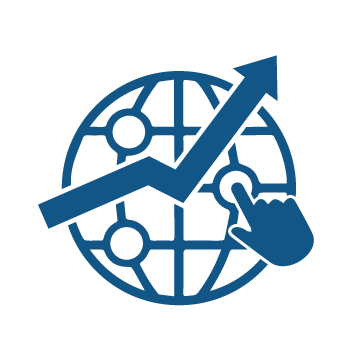 Diversification
Gestion professionnelle
Accès aux marchés
Fonctionnement des fonds communs
OBJECTIF
GESTION
ÉVALUATION QUOTIDIENNE
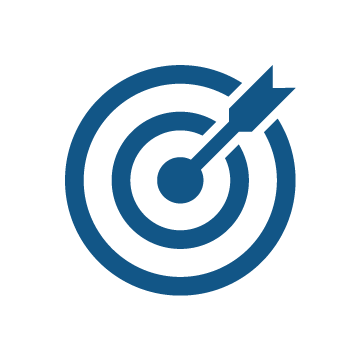 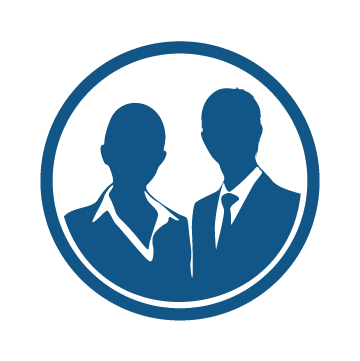 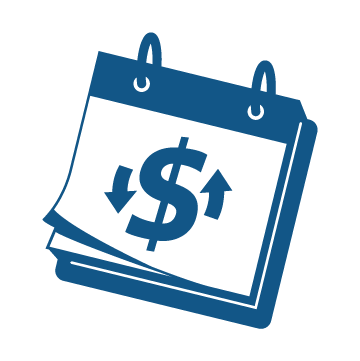 Tous les fonds communs ont un objectif de placement précis, qui est énoncé dans le prospectus simplifié.
Les gestionnaires investissent dans divers titres conformes à l’objectif de placement du fonds.
La plupart des fonds sont évalués quotidiennement. Cette évaluation sert ensuite à calculer la valeur liquidative par action, soit le prix auquel les parts du fonds sont achetées et vendues.
Prospectus
Il s’agit du guide d’utilisateur d’un fonds commun.
La société de fonds communs de placement doit mettre à jour ce document juridique chaque année et le déposer auprès des organismes de réglementation des valeurs mobilières.
Le prospectus contient des renseignements importants tels que les frais du fonds, son objectif de placement et les risques associés.
Frais des fonds communs de placement
Fonds communs : comment en tirer profit?
Distributions des gains en capital
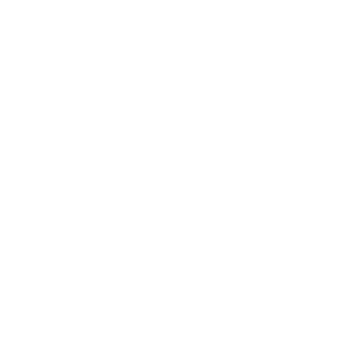 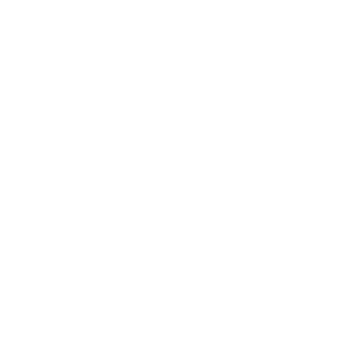 À la fin de l’année, le fonds distribue tous les gains réalisés à la vente de titres. La proportion du gain que vous recevez dépend du nombre de parts que vous détenez.
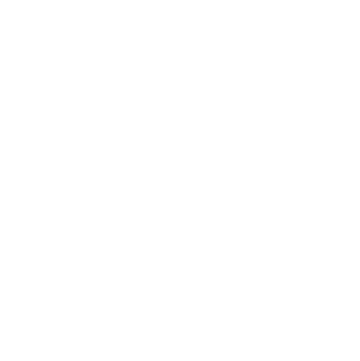 Distributionsdes revenus
Croissance du capital
Lorsque la valeur des titres que possède un fonds augmente, la valeur des parts du fonds monte aussi, même si les titres n’ont pas été vendus.
Tout au long de l’année, le fonds touche des intérêts et des dividendes qu’il distribue ensuite aux actionnaires. Le moment et le montant des distributions dépendent du type de fonds.
Imposition des fonds communs
Le traitement fiscal des régimes enregistrés et non enregistrés diffère.
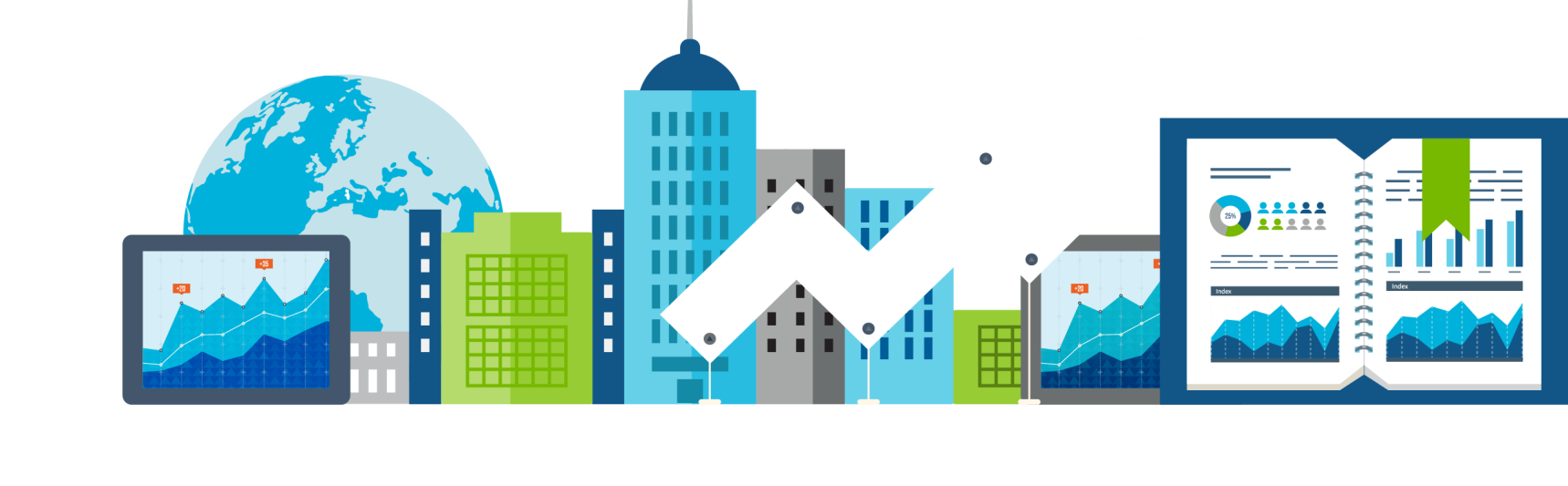 Régimes enregistrés
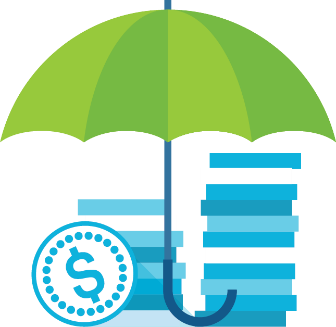 Suivi du rendement de votre fonds
Vous pouvez suivre votre fonds par l’entremise de votre compte de placement en ligne ou du site Web de la société de fonds communs.
Dynamique fournit automatiquement des relevés et des mises à jour périodiques à ses clients.
Répartition de l’actif
Il s’agit du processus en vertu duquel les sommes à investir sont affectées aux trois principales catégories :
actions;
obligations;
liquidités.
Les chercheurs universitaires ont déterminé que la répartition de l’actif explique jusqu’à 80 à 90 % de la variation des rendements des portefeuilles.
Titres à revenu fixe
Actions
Liquidités
Compréhension du risque
Le risque est la probabilité de perdre de l’argent.
Il y a plusieurs types de risques liés aux placements, notamment :
devise;
liquidité;
concentration des placements;
politique;
inflation;
perte en capital.
Plus on détient un placement longtemps, moins on est susceptible de subir une perte en capital nette.
Or, essayer d’éviter tout risque pourrait vous empêcher d’obtenir les meilleurs rendements.
Protection du capital
Toutes les sociétés de fonds communs au Canada sont tenues de respecter un ensemble de règles et règlements établis par les autorités provinciales en matière de valeurs mobilières.
Les courtiers en fonds communs doivent faire partie de l’Organisme canadien de réglementation du commerce des valeurs mobilières ou de l’Association canadienne des courtiers de fonds mutuels, deux organismes nationaux d’autoréglementation.
Toutes les sociétés de fonds au Canada ont l’obligation de créer un comité d’examen indépendant pour protéger les intérêts de leurs porteurs de titres.
Types de fonds
FONDS DE RÉPARTITION DE L’ACTIF ET FONDS ÉQUILIBRÉS
FONDS DE REVENU 
(À COURT OU LONG TERME)
FONDS D’ACTIONS (DIVERSIFIÉS OU SPÉCIALISÉS)
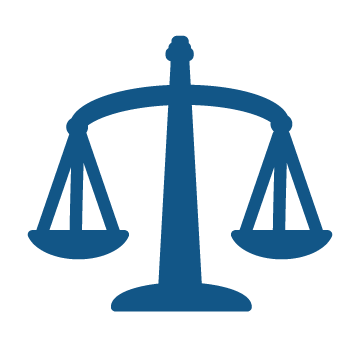 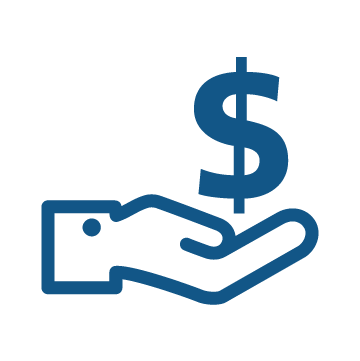 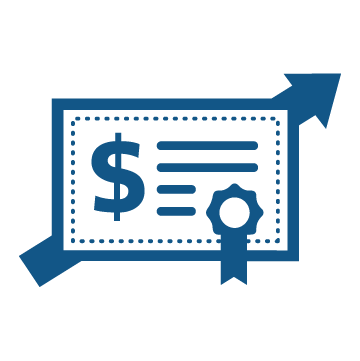 Un fonds de répartition de l’actif regroupe une combinaison des trois principales catégories d’actif.
Les fonds équilibrés sont une sorte de fonds de répartition de l’actif qui adhèrent à une proportion fixe d’actions, d’obligations et de liquidités.
Les fonds de revenu investissent surtout dans des bons du Trésor, des obligations et des actions privilégiées.
Les fonds d’actions investissent principalement dans les actions d’entreprises inscrites en bourse.

Les fonds spécialisés peuvent se concentrer notamment sur des sociétés d’une taille donnée, un secteur d’activité ou une région en particulier.
Placement dans un fonds commun : comment procéder?
Il est recommandé d’y investir par l’entremise de votre conseiller financier. Cependant, vous pouvez aussi acheter des parts directement auprès d’un courtier à escompte.
Vous pouvez le faire en versant une somme forfaitaire ou des cotisations périodiques régulières.
Le prix des parts que vous achetez est évalué quotidiennement en fonction de la valeur liquidative par action.
Durée optimale de détention d’un placement
Quatre aspects à considérer :
Historique de Fonds Dynamique
Fonds Dynamique a vu le jour il y a plus de 60 ans.
L’entreprise a fait œuvre de pionnière au Canada en offrant au grand public des services de gestion professionnelle.
Elle offre plus de 70 fonds communs gérés par certains des meilleurs portefeuillistes au pays. Ces produits couvrent tous les principaux secteurs, régions et styles de placement.
Renseignements importants
Préparé par Gestion d’actifs 1832 S.E.C., le présent document est fourni à titre indicatif seulement. 

Les points de vue exprimés au sujet d’un titre, d’une industrie, d’une région ou d’un secteur du marché en particulier ne doivent pas être considérés comme une recommandation d’achat ou de vente ni comme des conseils en placements. Ils ne dénotent par ailleurs aucune intention d’achat ou de vente des gestionnaires de Gestion d’actifs 1832 S.E.C. Le contenu du présent document peut changer à tout moment en fonction de la conjoncture. Nous déclinons toute responsabilité quant à sa mise à jour. 

Le présent document contient des renseignements ou des données provenant de sources externes qui sont réputées fiables et exactes en date de la publication, mais Gestion d’actifs 1832 S.E.C. ne peut en garantir la fiabilité ni l’exactitude. Aucun renseignement contenu dans les présentes ne constitue une promesse ou une représentation de l’avenir ni ne doit être considéré comme tel. 

© Gestion d’actifs 1832 S.E.C., 2019.  

Fonds Dynamiqueᴹᴰ est une marque déposée de son propriétaire, utilisée sous licence, et une division de Gestion d’actifs 1832 S.E.C. 

Les placements dans les fonds communs peuvent entraîner des commissions, des commissions de suivi ainsi que des frais de gestion et des charges. Prenez connaissance du prospectus avant d’investir. Les taux de rendement indiqués correspondent aux rendements historiques, composés chaque année. Ils incluent la variation de la valeur des parts [actions] et le réinvestissement de toutes les distributions [tous les dividendes]. Ils ne tiennent pas compte des commissions de souscription et de rachat, des frais de placement, des frais optionnels ni des impôts payables par un porteur de titres, qui auraient pour effet de réduire le rendement. Les titres de fonds communs ne sont pas garantis; leur valeur change fréquemment et le rendement antérieur est susceptible de ne pas se répéter.